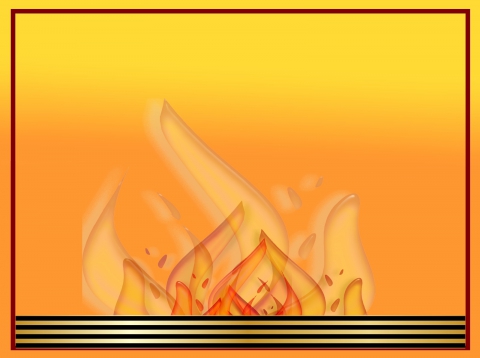 муниципальное казённое дошкольное образовательное учреждение – детский сад № 6 г. Татарска
Дидактическая игра для дошкольников«Разложи по порядку»
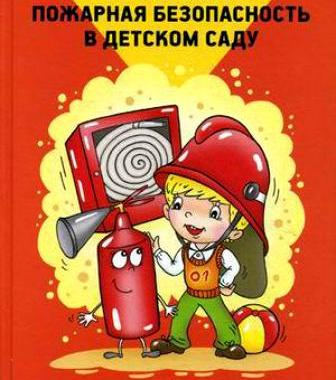 Подготовила: Зайцева Н.В.
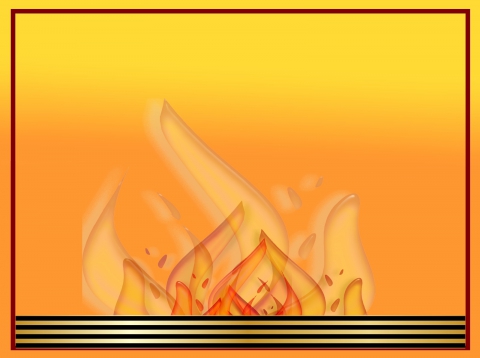 ПОЖАРНЫЕ.
Что такое? Что случилось?
Что за крики, шум и гам.
Весь народ спешит куда то
И кричат: « Пожар! Пожар!»
Вдруг сирены вой раздался,
Где-то справа, за углом.
Мчится красная машина
С проблесковым маячком.
Расступается народ
Пожарных пропускают.
 Время им терять нельзя,
 Им огонь тушить пора.
Смелые, отважные,
  Сильные и важные
 В бой с огнем
 Они вступают
   И конечно побеждают!
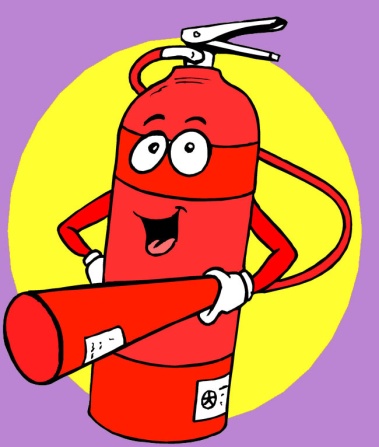 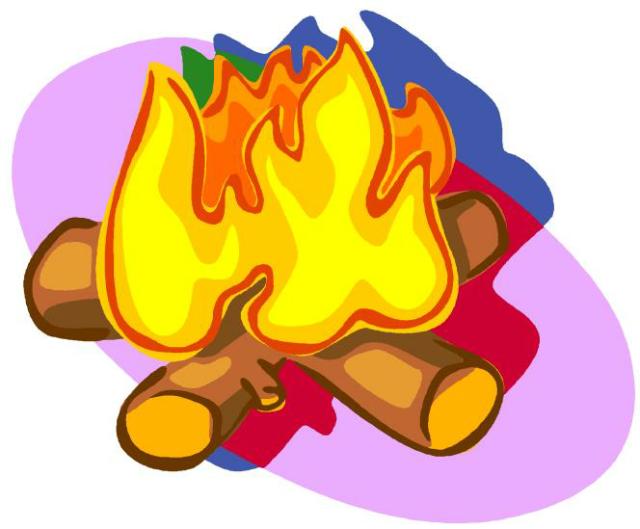 Разложи по порядку
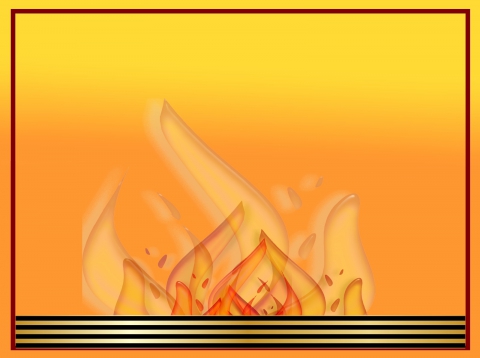 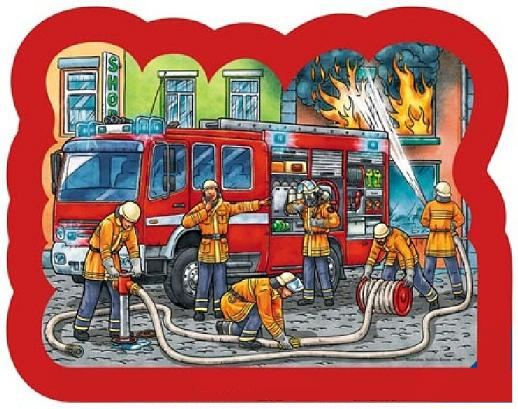 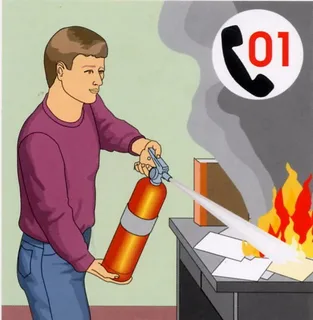 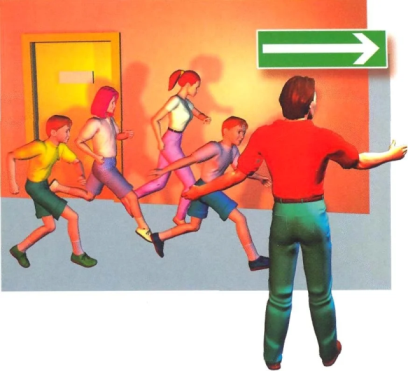 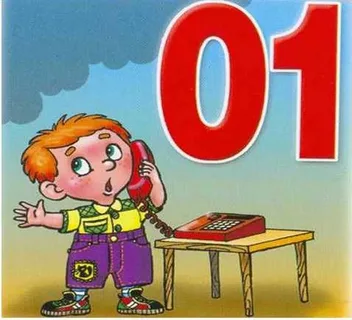 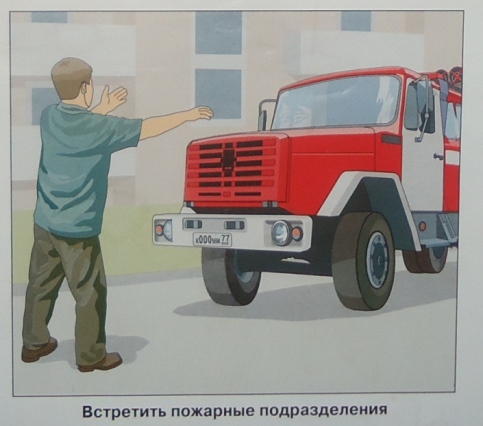 «Разложи по порядку»
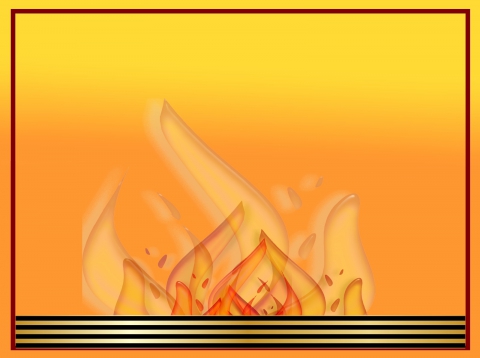 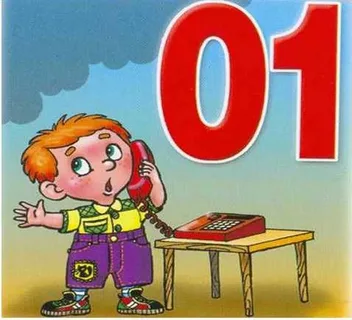 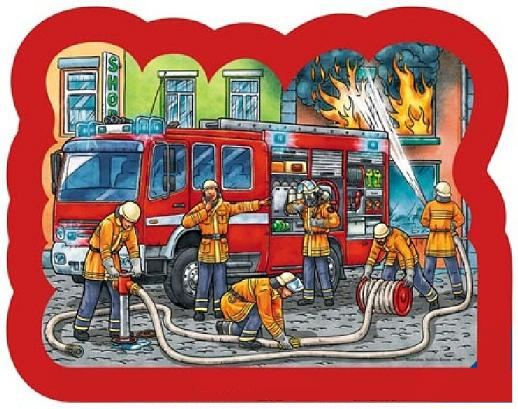 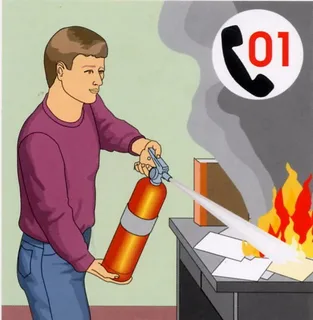 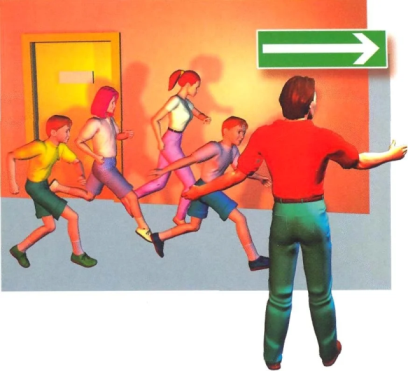 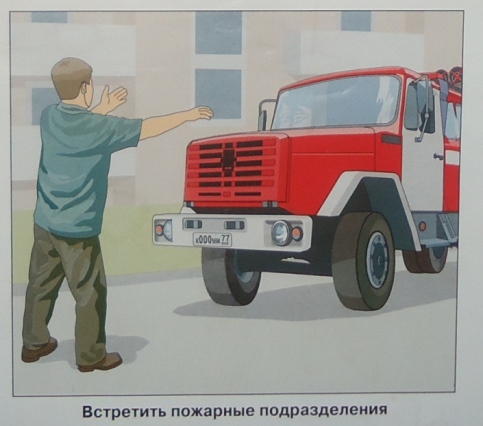 Разложи по порядку
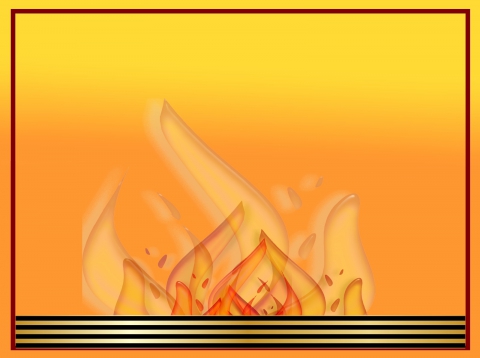 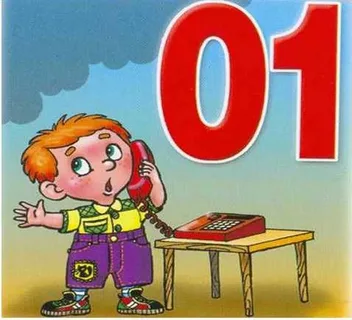 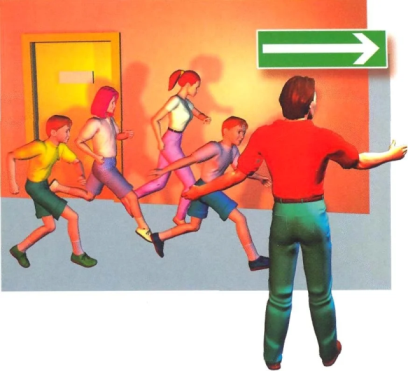 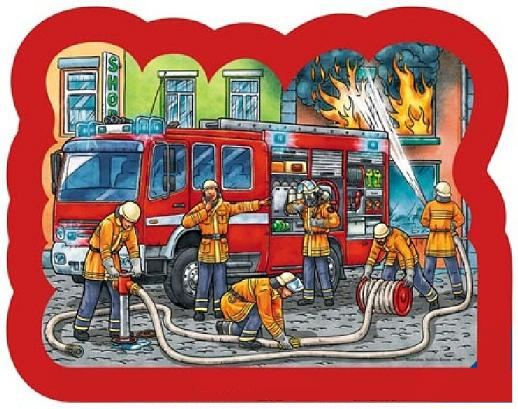 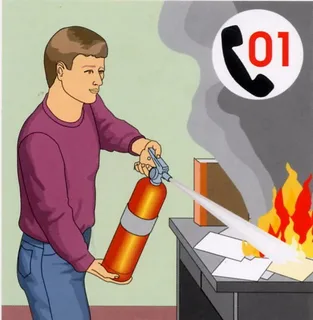 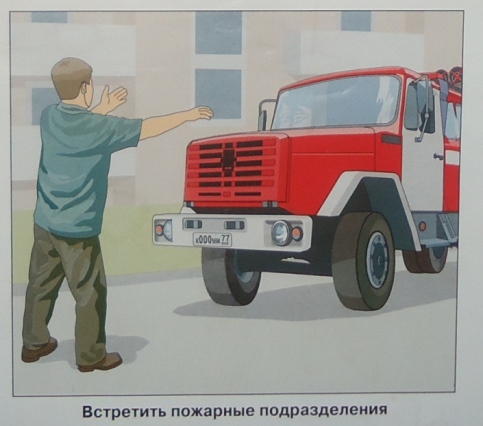 Разложи по порядку
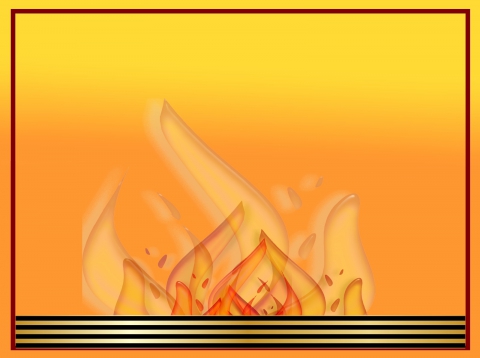 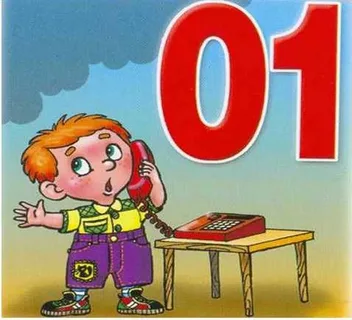 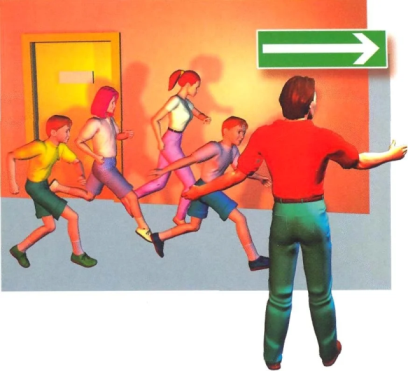 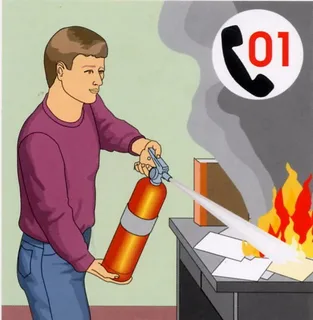 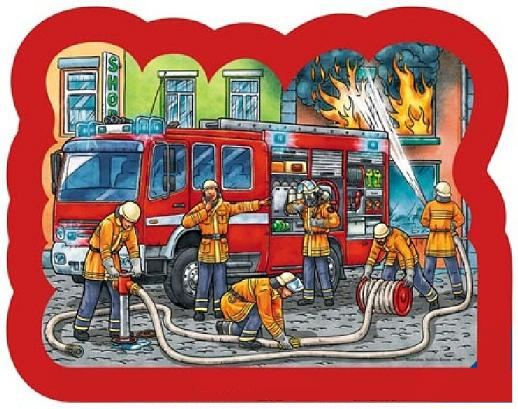 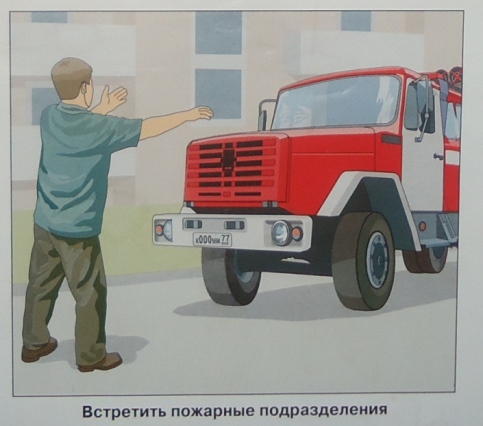 Разложи по порядку
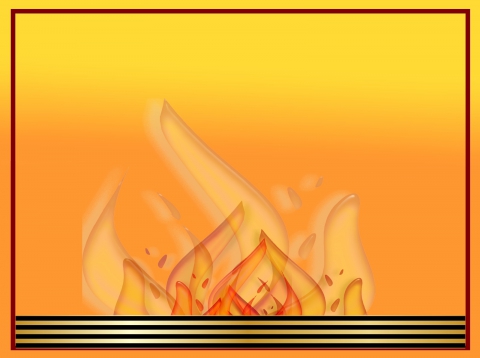 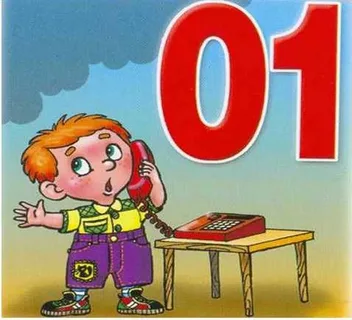 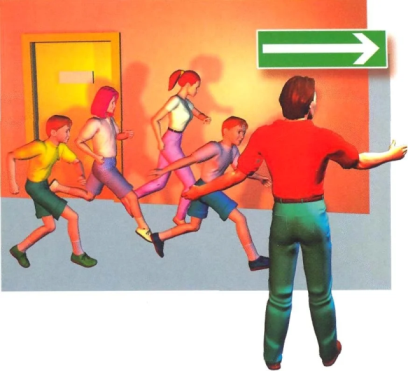 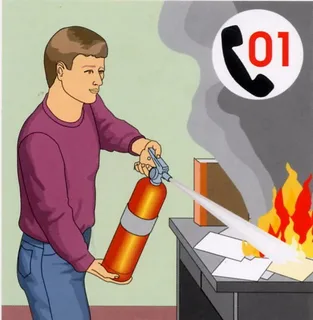 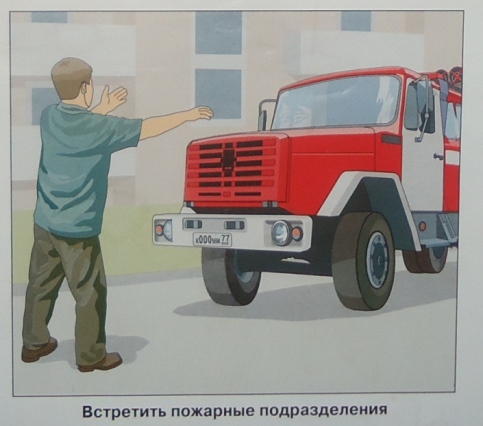 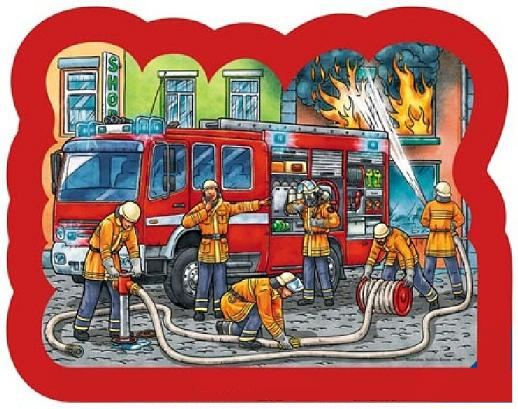 Разложи по порядку
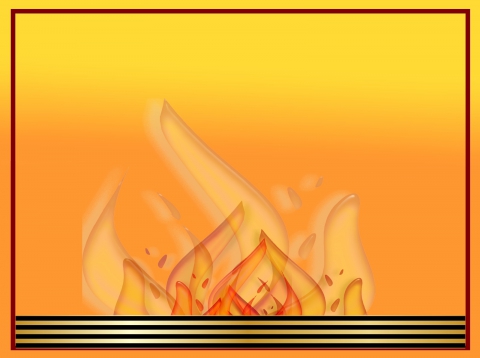 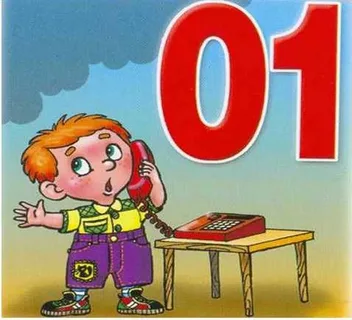 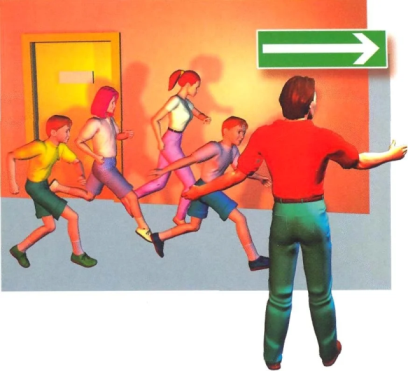 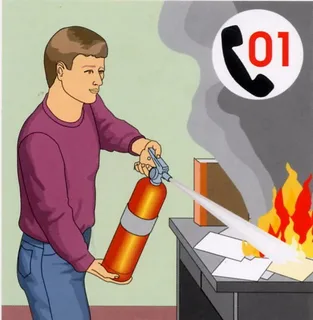 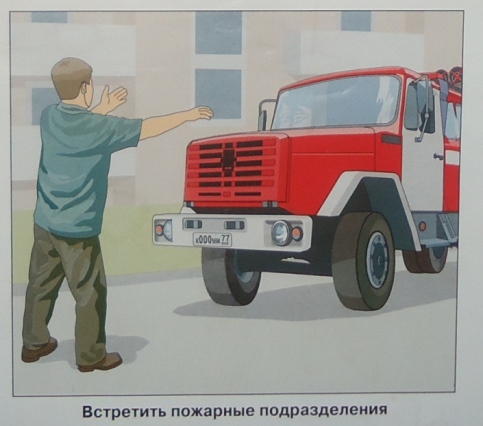 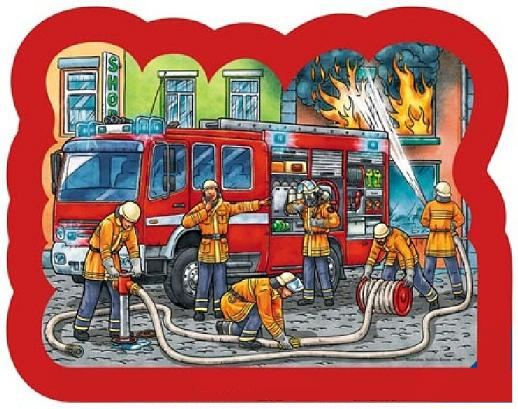